Week 3 – Wednesday
COMP 2100
Last time
What did we talk about last time?
More on Big Oh
ADTs
List implementation with a dynamic array
Questions?
Assignment 2
Project 1
Bitmap Manipulator
Array backed list
public class ArrayList<E> {
		private E[] array;
		private int size;
	
		public ArrayList() {}
		public int  size() {}		
		public void add(E element) {}
		public E get(int index) {}
		public boolean remove(Object o) {}
}
Constructor Implementation
Add Implementation
Remove implementation
Running time for ArrayList operations
How long did each method we implemented last week take, in Θ notation, where n is the number of items already in the lists?
Constructor
Θ(1)
Add: Insert element at the end of the list
Θ(n) (but only in the worst case)
Get: Retrieve element from arbitrary location
Θ(1)
Size: Get the current number of elements stored
Θ(1)
Remove: Remove an object from the list
Θ(n)
Amortized analysis
Amortized analysis is one way to consider average running time
The amortized cost per operation of n operations is the total cost divided by n
If an operation is expensive only once in a while, the amortized running time might be much less than the worst case running time
A random search could make you take a long time to get through airport security
Since you don't usually get stopped,  your average time isn't much different than when you don't get stopped
Amortized analysis of ArrayList
In the Add operation, it usually only takes Θ(1) time to put an element at the end of the array
The only time it takes Θ(n) time is when you have to resize the array
To simplify the analysis, let's assume:
It takes 1 operation to add, ignoring the resize
It takes n operations (where n is the number of things already in the array) to resize
We are only adding, no other operations
The amortized running time depends on your strategy for resizing
Strategy 0: Resize on every Add
The most space efficient approach is to keep the array completely full
Thus, you have to extend the array each time you add an item
To add n items, you'll have the following resize costs:
	1 + 2 + 3 + 4 + … + (n – 1) = n(n - 1)/2
Plus, it would have cost an additional n to do the adds themselves
Total cost: n(n - 1)/2 + n
Amortized cost per operation: (n - 1)/2 + 1, which is Θ(n)
Yuck.
Strategy 1: Double the array length on resize
Stacks
Stack
A stack is a simple (but useful) ADT that has three basic operations:
Push 	Put an item on the top of the stack
Pop 	Remove an item from the top of the stack
Top	Return the item currently on the top of the stack
		(sometimes called peek)
Keeping track of things
When are stacks used?
Implicitly, in recursion (or in any function calls)
Explicitly, when turning recursive solutions into iterative solutions
When parsing programming languages
When converting infix to postfix
Array implementation of stack
public class ArrayStack<E> {
	private E[] data;
private int size;

public ArrayStack() {}
	public void push(E value) {}
	public E pop() {}	
	public E peek() {} // Instead of top
	public int size() {}
}
Quiz
Upcoming
Next time…
Array implementation of stacks
Queues
Array implementation of queues
Office hours from 4-5 p.m. cancelled today because of Faculty Assembly
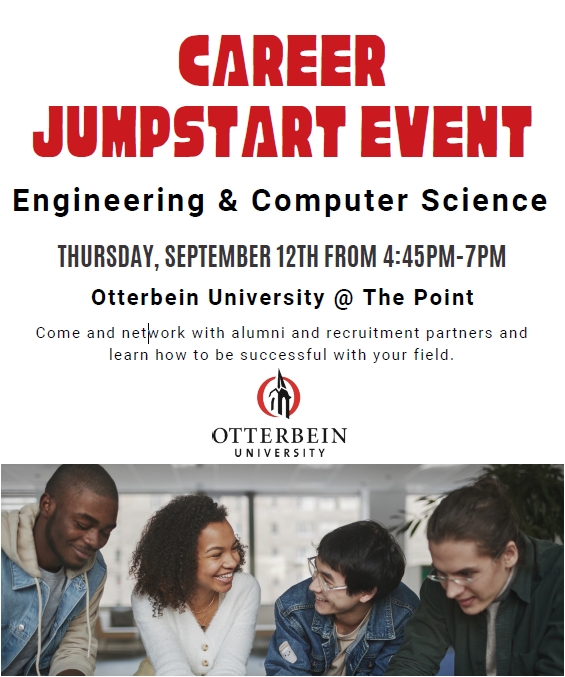 SCAN the QR CODE to REGISTER
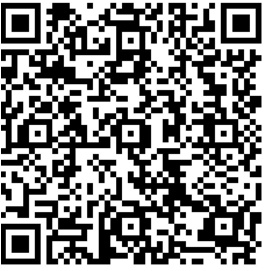 Reminders
Keep reading section 1.3
Finish Assignment 2
Due this Friday by midnight!
Keep working on Project 1
Due next Friday, September 20 by midnight